After School Clubs 
   Summer Term
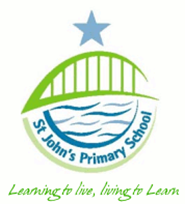 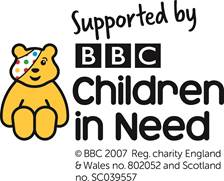